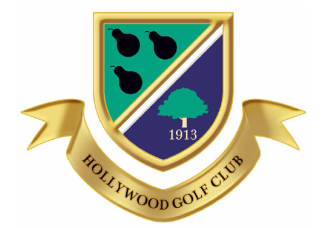 Hollywood Golf Club
www.hollywoodgolfclub.co.uk
The Men’s Seniors Open
Friday 12th June 2020
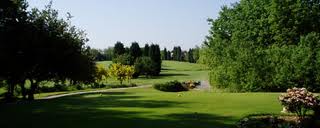 18 Hole Individual Stableford, Full Handicap, max 28
Prizes for each of 2 DivisionsDivision 1 Handicap up to 13
Division 2 Handicap 14 to 28
Higher handicaps may play but must play off max 28Entrance Fee: Members £10.00 each, Visitors £20.00 each
Application forms can be requested from the secretary or downloaded from www.hollywoodgolfclub.co.uk
Call our Secretary for availability and tee times. 
Tel: 0121 430 8544 or Email: secretary@hollywoodgolfclub.co.uk
Follow us on Twitter: @hollywood_golf